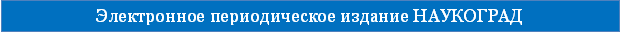 Организация поездки на междугороднем автобусе
Социально-бытовая ориентировка
8 класс
Шиловский Михаил Владимирович
учитель истории  и социально-бытовой ориентировки
Муниципальное бюджетное общеобразовательное учреждение средняя общеобразовательная школа №1 с углубленным изучением английского языка
г. Ковдор Мурманской области
Вторая Всероссийская научно-методическая конференция, 10 ноября 2014 - 10 февраля 2015
"Педагогическая технология и мастерство учителя"
Организация поездки на автобусе
Цели   урока:
ЗНАТЬ: - особенности организации поездки на автобусе в другой город;
УМЕТЬ: - подобрать вариант  поездки, удобный для вас.
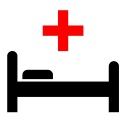 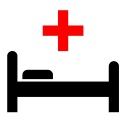 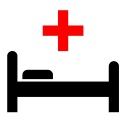 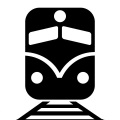 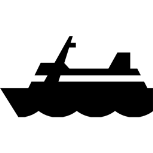 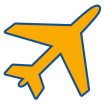 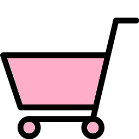 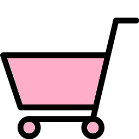 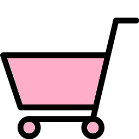 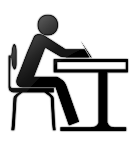 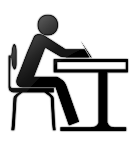 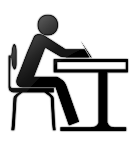 Ковдор
Кандалакша
Апатиты
Мурманск
Организация поездки на автобусе
1.
2.
Выбрать автобус, на котором тебе лучше всего добратьсядо Мурманска.
Узнать, когда и какие автобусы идут из Ковдорав Мурманск.
Организация поездки на автобусе
расстояние до Мурманска – 300 км;
- скорость автобуса – 80 км/час;
- остановка в пути – 20 минут;
-  0,75 ч.=3/4 ч=45 минут.